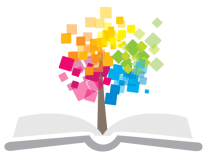 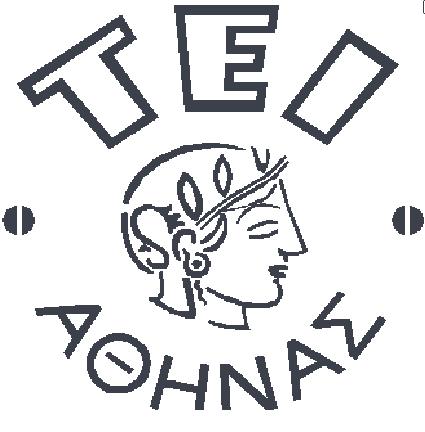 Ανοικτά Ακαδημαϊκά Μαθήματα στο ΤΕΙ Αθήνας
Νομοθεσία /Δεοντολογία Νοσηλευτικού Επαγγέλματος
Ενότητα 9: Δικαιώματα του ασθενή
Ευγενία Βλάχου, Ελένη Ευαγγέλου 
Τμήμα Νοσηλευτικής
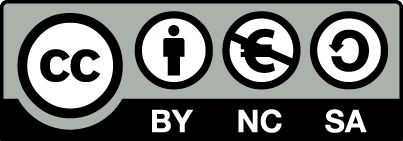 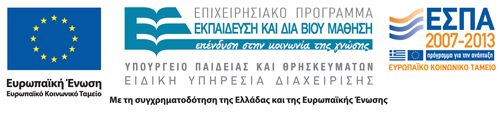 Ανάγκες των ασθενών
Φυσικές ανάγκες
Νερό, τροφή, οξυγόνο, ξεκούραση, θερμότητα, αποβολή αχρήστων, αποφυγή πόνου.
Πνευματικές ανάγκες
Ασφάλειας.
Κατανόησης.
Ακρόασης.
Ελπίδας.
Στοργής.
1
Δικαιώματα
Δικαίωμα είναι η ελευθερία του ανθρώπου να απολαμβάνει υπό έννομο τάξη τα αγαθά.
Έννομη τάξη παρέχεται από: 	
την πολιτεία,
τον ηθικό νόμο.
2
Δικαιώματα ασθενών
Νομικά και Ηθικά
Το δικαίωμα της ενημέρωσης.
Το δικαίωμα του σεβασμού.
Το δικαίωμα της συμμετοχής.
Το δικαίωμα της ίσης μεταχείρισης.
3
Το δικαίωμα της ενημέρωσηςΘεμελιώνεται και νομικά και ηθικά
ΝΟΜΙΚΑ παρέχεται δια του νόμου.
ΗΘΙΚΑ στηρίζεται:
στην ελευθερία του ασθενούς,
στην φιλαλήθεια,
στην καλοσύνη – ωφελιμότητα.
Είδη πληροφοριών στους πολίτες
Πληροφορίες σχετικά με:
την προαγωγή της υγείας,
την πρόληψη της ασθένειας,
το σύστημα υγείας.
4
Το δικαίωμα της ενημέρωσης
Είδη πληροφοριών στους ασθενείς
Πληροφορίες σχετικά με:
την διάγνωση,
τη θεραπεία,
την πρόγνωση.
5
Το δικαίωμα του σεβασμού σημαίνει
Εξατομικευμένη φροντίδα.
Το δικαίωμα της εχεμύθειας.
Η τήρηση του απορρήτου.
Το δικαίωμα της άρνησης θεραπείας.
Άρνηση να γίνει αντικείμενο πειραμάτων.
Το δικαίωμα της άρνησης να γίνει αντικείμενο εκπαίδευσης.
Το δικαίωμα να πεθάνει με αξιοπρέπεια.
6
Το δικαίωμα της συμμετοχής
Για να μπορούν οι άρρωστοι να συμμετέχουν στη φροντίδα τους, πρέπει να γνωρίζουν:
Τι ερωτήσεις πρέπει να κάνουν.
Το ρόλο κάθε επιστήμονα υγείας.
Τους τρόπους συμμετοχής.
7
Το δικαίωμα της ίσης μεταχείρισης
Βασίζεται:
Στη διακήρυξη του Ο.Η.Ε.
Στον Διεθνή και Ελληνικό Κώδικα Δεοντολογίας.
8
Νόμος 2071/92 ΦΕΚ 123 Τ.Α. Άρθρο 47Τα δικαιώματα του νοσοκομειακού ασθενούς 1/7
Ο ασθενής έχει το δικαίωμα προσέγγισης στις υπηρεσίες του νοσοκομείου, τις πλέον κατάλληλες για τη φύση της ασθένειάς του.
9
Νόμος 2071/92 ΦΕΚ 123 Τ.Α. Άρθρο 47Τα δικαιώματα του νοσοκομειακού ασθενούς 2/7
Ο ασθενής έχει το δικαίωμα της παροχής φροντίδας σ’ αυτόν με τον οφειλόμενο σεβασμό στην ανθρώπινη αξιοπρέπειά του.
Δικαιούται να φορά τα δικά του ρούχα όταν εξετάζεται , να ζητά παράσταση και άλλου ατόμου κατά την εξέταση, να μη μένει γυμνός περισσότερο απ’ όσο χρειάζεται, να αρνηθεί να εξεταστεί δημόσια ή παρουσία τρίτων ατόμων, να απαιτεί άτομα που δεν έχουν σχέση με τη νοσηλεία του να μη λάβουν γνώση της πάθησης του χωρίς την άδειά του, να έχει τη κατάλληλη διαμονή και μεταχείριση.
10
Νόμος 2071/92 ΦΕΚ 123 Τ.Α. Άρθρο 47Τα δικαιώματα του νοσοκομειακού ασθενούς 3/7
Ο ασθενής δικαιούται να ζητήσει να πληροφορηθεί ό,τι αφορά στην κατάστασή του.
Η πληροφόρησή του πρέπει να του επιτρέπει να σχηματίσει πλήρη εικόνα της κατάστασής του και να λαμβάνει αποφάσεις ο ίδιος ή να μετέχει στη λήψη αποφάσεων που είναι δυνατόν να προδικάσουν τη μετέπειτα ζωή του.
11
Νόμος 2071/92 ΦΕΚ 123 Τ.Α. Άρθρο 47Τα δικαιώματα του νοσοκομειακού ασθενούς 4/7
Ο ασθενής έχει το δικαίωμα να συγκατατεθεί ή να αρνηθεί κάθε διαγνωστική ή θεραπευτική πράξη.
12
Νόμος 2071/92 ΦΕΚ 123 Τ.Α. Άρθρο 47Τα δικαιώματα του νοσοκομειακού ασθενούς 5/7
Ο ασθενής ή ο εκπρόσωπός του έχει το δικαίωμα να πληροφορηθεί  εκ των προτέρων τους κινδύνους που ενδέχεται να παρουσιαστούν από ασυνήθεις ή πειραματικές διαγνωστικές ή θεραπευτικές πράξεις (μετά από συγκατάθεση, ανάκληση ανά πάσα στιγμή).
13
Νόμος 2071/92 ΦΕΚ 123 Τ.Α. Άρθρο 47Τα δικαιώματα του νοσοκομειακού ασθενούς 6/7
Ο ασθενής έχει το δικαίωμα προστασίας της ιδιωτικής του ζωής.
(Ο απόρρητος χαρακτήρας των πληροφοριών πρέπει να είναι εγγυημένος)
14
Νόμος 2071/92 ΦΕΚ 123 Τ.Α. Άρθρο 47Τα δικαιώματα του νοσοκομειακού ασθενούς 7/7
Ο ασθενής έχει το δικαίωμα του σεβασμού και της αναγνώρισης των θρησκευτικών και ιδεολογικών του τοποθετήσεων.
Ο ασθενής έχει το δικαίωμα να παρουσιάσει ή να καταθέσει αρμοδίως διαμαρτυρίες και ενστάσεις και να λάβει γνώση των αποτελεσμάτων.
15
Τέλος Ενότητας
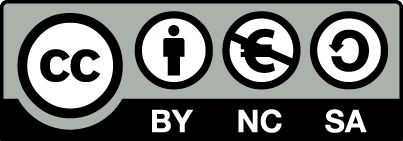 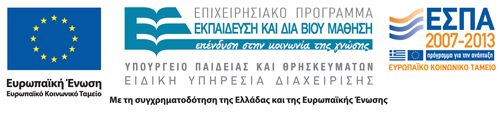 Σημειώματα
Σημείωμα Αναφοράς
Copyright Τεχνολογικό Εκπαιδευτικό Ίδρυμα Αθήνας, Ελένη Ευαγγέλου, Ευγενία Βλάχου 2014. Ελένη Ευαγγέλου, Ευγενία Βλάχου. «Νομοθεσία /Δεοντολογία Νοσηλευτικού Επαγγέλματος. Ενότητα 9: Δικαιώματα του ασθενή». Έκδοση: 1.0. Αθήνα 2014. Διαθέσιμο από τη δικτυακή διεύθυνση: ocp.teiath.gr.
Σημείωμα Αδειοδότησης
Το παρόν υλικό διατίθεται με τους όρους της άδειας χρήσης Creative Commons Αναφορά, Μη Εμπορική Χρήση Παρόμοια Διανομή 4.0 [1] ή μεταγενέστερη, Διεθνής Έκδοση.   Εξαιρούνται τα αυτοτελή έργα τρίτων π.χ. φωτογραφίες, διαγράμματα κ.λ.π., τα οποία εμπεριέχονται σε αυτό. Οι όροι χρήσης των έργων τρίτων επεξηγούνται στη διαφάνεια  «Επεξήγηση όρων χρήσης έργων τρίτων». 
Τα έργα για τα οποία έχει ζητηθεί και δοθεί άδεια  αναφέρονται στο «Σημείωμα  Χρήσης Έργων Τρίτων».
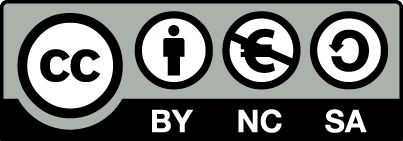 [1] http://creativecommons.org/licenses/by-nc-sa/4.0/ 
Ως Μη Εμπορική ορίζεται η χρήση:
που δεν περιλαμβάνει άμεσο ή έμμεσο οικονομικό όφελος από την χρήση του έργου, για το διανομέα του έργου και αδειοδόχο
που δεν περιλαμβάνει οικονομική συναλλαγή ως προϋπόθεση για τη χρήση ή πρόσβαση στο έργο
που δεν προσπορίζει στο διανομέα του έργου και αδειοδόχο έμμεσο οικονομικό όφελος (π.χ. διαφημίσεις) από την προβολή του έργου σε διαδικτυακό τόπο
Ο δικαιούχος μπορεί να παρέχει στον αδειοδόχο ξεχωριστή άδεια να χρησιμοποιεί το έργο για εμπορική χρήση, εφόσον αυτό του ζητηθεί.
Επεξήγηση όρων χρήσης έργων τρίτων
Δεν επιτρέπεται η επαναχρησιμοποίηση του έργου, παρά μόνο εάν ζητηθεί εκ νέου άδεια από το δημιουργό.
©
διαθέσιμο με άδεια CC-BY
Επιτρέπεται η επαναχρησιμοποίηση του έργου και η δημιουργία παραγώγων αυτού με απλή αναφορά του δημιουργού.
διαθέσιμο με άδεια CC-BY-SA
Επιτρέπεται η επαναχρησιμοποίηση του έργου με αναφορά του δημιουργού, και διάθεση του έργου ή του παράγωγου αυτού με την ίδια άδεια.
διαθέσιμο με άδεια CC-BY-ND
Επιτρέπεται η επαναχρησιμοποίηση του έργου με αναφορά του δημιουργού. 
Δεν επιτρέπεται η δημιουργία παραγώγων του έργου.
διαθέσιμο με άδεια CC-BY-NC
Επιτρέπεται η επαναχρησιμοποίηση του έργου με αναφορά του δημιουργού. 
Δεν επιτρέπεται η εμπορική χρήση του έργου.
Επιτρέπεται η επαναχρησιμοποίηση του έργου με αναφορά του δημιουργού.
και διάθεση του έργου ή του παράγωγου αυτού με την ίδια άδεια
Δεν επιτρέπεται η εμπορική χρήση του έργου.
διαθέσιμο με άδεια CC-BY-NC-SA
διαθέσιμο με άδεια CC-BY-NC-ND
Επιτρέπεται η επαναχρησιμοποίηση του έργου με αναφορά του δημιουργού.
Δεν επιτρέπεται η εμπορική χρήση του έργου και η δημιουργία παραγώγων του.
διαθέσιμο με άδεια 
CC0 Public Domain
Επιτρέπεται η επαναχρησιμοποίηση του έργου, η δημιουργία παραγώγων αυτού και η εμπορική του χρήση, χωρίς αναφορά του δημιουργού.
Επιτρέπεται η επαναχρησιμοποίηση του έργου, η δημιουργία παραγώγων αυτού και η εμπορική του χρήση, χωρίς αναφορά του δημιουργού.
διαθέσιμο ως κοινό κτήμα
χωρίς σήμανση
Συνήθως δεν επιτρέπεται η επαναχρησιμοποίηση του έργου.
Διατήρηση Σημειωμάτων
Οποιαδήποτε αναπαραγωγή ή διασκευή του υλικού θα πρέπει να συμπεριλαμβάνει:
το Σημείωμα Αναφοράς
το Σημείωμα Αδειοδότησης
τη δήλωση Διατήρησης Σημειωμάτων
το Σημείωμα Χρήσης Έργων Τρίτων (εφόσον υπάρχει)
μαζί με τους συνοδευόμενους υπερσυνδέσμους.
Χρηματοδότηση
Το παρόν εκπαιδευτικό υλικό έχει αναπτυχθεί στo πλαίσιo του εκπαιδευτικού έργου του διδάσκοντα.
Το έργο «Ανοικτά Ακαδημαϊκά Μαθήματα στο ΤΕΙ Αθηνών» έχει χρηματοδοτήσει μόνο την αναδιαμόρφωση του εκπαιδευτικού υλικού. 
Το έργο υλοποιείται στο πλαίσιο του Επιχειρησιακού Προγράμματος «Εκπαίδευση και Δια Βίου Μάθηση» και συγχρηματοδοτείται από την Ευρωπαϊκή Ένωση (Ευρωπαϊκό Κοινωνικό Ταμείο) και από εθνικούς πόρους.
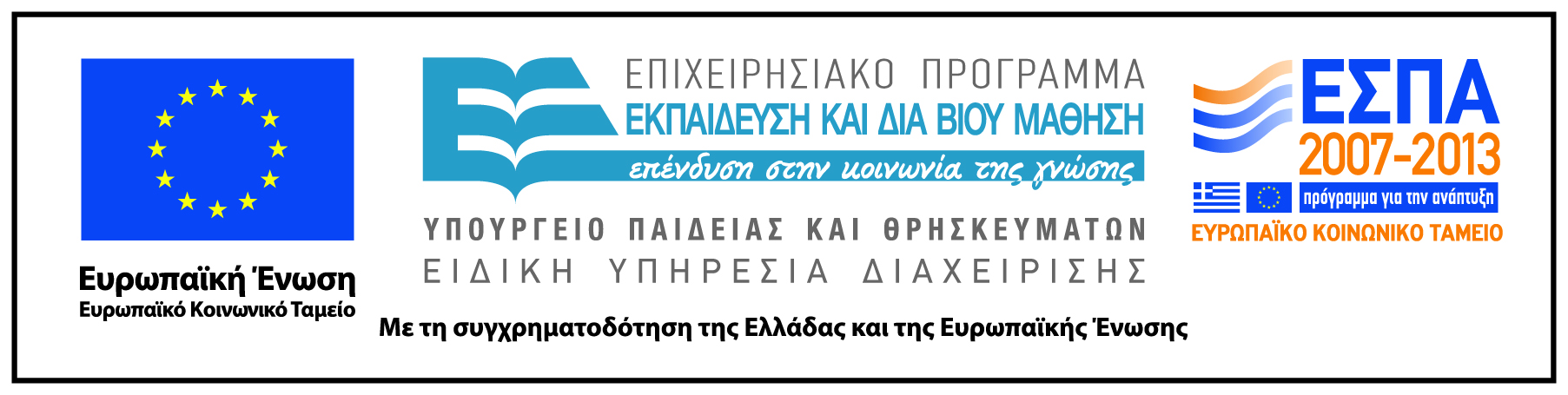